Гражданский бюджет на 2020г. ГУ «Аппарат акима Айтубииского сельского округа Каратальского района»
Село Кокпекти
 2020 ж.
Қаратал ауданының Айтуби ауылдық округі әкімі аппаратының 2020-2022 жылдарда бөлінген бюджет қаржысы
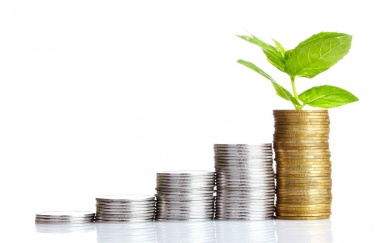 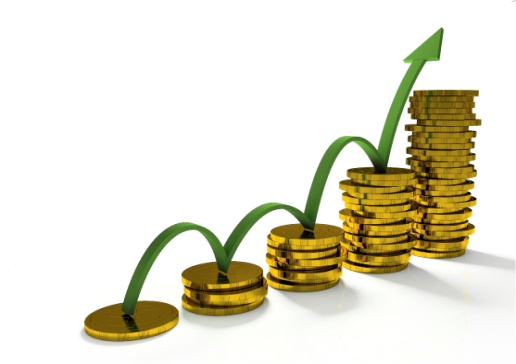